National Cancer Patient Experience Survey
2025 communications toolkit for sampling period
Contents
About this toolkit

Communications messaging

Communications assets

Frequently asked questions
About this toolkit
What is this toolkit?
This toolkit is designed to help with the communication and promotion of the 2025 National Cancer Patient Experience Survey (NCPES) during the sampling period (April to June 2025). 
The aim of the toolkit is to raise awareness of the survey amongst patients who will be eligible to for the survey when it is live in November 2025. 
All communication materials are available to download at www.ncpes.co.uk/promoting-the-survey. 

Why is it important to promote the survey?
Patients who will be invited to take part in the 2025 survey are all adult patients (aged 16 and over), with a confirmed primary diagnosis of cancer, who have been admitted to hospital as inpatients for cancer related treatment, or who were seen as day case patients for cancer related treatment, and have been discharged during the months of April, May or June 2025.
The months of April, May and June 2025 are therefore a key opportunity to promote the survey to patients.
Additional promotion of the survey can help encourage people to take part when they have been invited. It is important that as many people as possible respond to the survey so that the results reflect the views of cancer patients.

Notes:
For those aged 16 and under, feedback is collected via the Under 16 Cancer Patient Experience Survey. 
The National Cancer Patient Experience Survey is a separate survey from the Cancer Quality of Life Survey.
How to use this toolkit
Who can I share the toolkit with?
This toolkit can be shared with different teams who may be in contact with eligible cancer patients during the sampling period (1 April to 30 June 2025). If you work in a trust, you could get in touch with your engagement/comms teams or cancer alliance to see how they can support with promoting the survey. Please also consider sharing this toolkit or messaging within the toolkit with your colleagues in patient facing roles. For example:








How should the toolkit be used?
To reach the audience of cancer patients, it is likely that most communication will be carried out by NHS trusts who are providing treatment to eligible patients from 1 April to 30 June 2025. 
Please consider different touchpoints with patients, for example if you share communications with patients via an app, face-to-face or letters, there are different resources in this toolkit that can be used and adapted for these purposes. The materials can be used online or printed (in colour or greyscale).
This toolkit is a guide and it's understood that you will adapt the content as needed to best communicate with different audiences. Please ensure you do not change the core messaging.
We would encourage you to look at groups that are underrepresented in your results locally and try to target communications accordingly.
Communications messaging
About the NCPES
This summary can be used to describe the National Cancer Patient Experience Survey and its purpose. Below is a short and longer version depending on the content / channel you are applying it to. 

Short summary
The NHS wants to make sure patients have a good experience of care. Getting feedback from patients helps us improve and give patients what they need. The National Cancer Patient Experience Survey (NCPES) asks cancer patients (16 years and older) about their experiences of care. Their feedback helps us to improve cancer services across England. If a patient receives treatment for cancer in the hospital as an inpatient or day-case and leaves between April and June 2025, they may be invited to take part in the survey later in the year. For more details about the survey, visit www.ncpes.co.uk.

Longer summary
The NHS wants to make sure patients have a good experience of care. Getting feedback from patients helps us improve and give patients what they need.

The National Cancer Patient Experience Survey (NCPES) asks cancer patients (16 years and older) about their experiences of care. Their feedback helps us to improve cancer services across England. If a patient receives treatment for cancer in the hospital as an inpatient or day-case and leaves between April and June 2025, they may be invited to take part in the survey later in the year.

The NHS and cancer charities use the results to find out what is working well and what needs to improve. National and local NHS teams can then work with patients to make changes. 

The 2025 survey will start in November 2025 and the results will be available in 2026. For more information, visit www.ncpes.co.uk.
Key messages
Primary key message:
It is important for the NHS to know how patients feel about their care and treatment. 
The National Cancer Patient Experience Survey (NCPES) helps improve care for adults (16 years and older) who are being treated for cancer.
You may get other surveys about your cancer care, but we hope you will also take part in the NCPES. Your feedback will help the NHS make cancer care better.
If you are invited, please take part in the NCPES. We need as many people as possible to take part so the results reflect the views of different cancer patients.

Secondary key messages:
The National Cancer Patient Experience Survey (NCPES) collects feedback from cancer patients. This helps us to improve cancer services across England.
The NHS and cancer charities use the results to find out what is working well and what needs to improve. National and local NHS teams can then work with patients to make changes.
Newsletter copy
Please consider using the following newsletter copy in your bulletins or newsletters that are shared with patients.
​Title:
National Cancer Patient Experience Survey​
Copy:
The NHS wants to make sure patients have a good experience of care. Getting feedback from patients helps us improve and give patients what they need.
The National Cancer Patient Experience Survey (NCPES) asks cancer patients (16 years and older) about their experiences of care. Their feedback helps us to improve cancer services across England. 
If you had treatment for cancer in the hospital as an inpatient or day-case and leaves between April and June 2025, you may be invited to take part in the survey later in the year.
If you are invited, you will get a letter with more information. Please take part and share your experiences of cancer care. You may get other surveys about your cancer care, but we hope you will also take part in the NCPES. Your answers will help the NHS make cancer care better.
The survey takes around 20 minutes. You can take part online, on paper, or over the phone. If you need help or want to take part in another language, you can call the free helpline at 0800 103 2804.
The NHS and cancer charities use the results to find out what is working well and what needs to improve. National and local NHS teams can then work with patients to make changes. 
The survey is anonymous. Your personal data will be kept safe.
For more information, visit www.ncpes.co.uk.
Website / blog copy
This website / blog copy has been developed for use on webpages and can be adapted for your local audience with inclusion of local case studies. If using the patient case study we’ve provided, please leave their wording unchanged.
“NCPES gives us a chance to comment on the NHS service, to give praise where it is due, and to identify where things are not quite as we would wish. NCPES is the tool that thousands of patients every year have used to improve our NHS and to improve care for the patients of the future, and the responses provide vast amounts of evidence for researchers looking for evidence as to what works best – for us, the patients.  

I’ve been able to help shape the survey, and I have seen how influential it can be, most obviously in shaping national policy. Since the Cancer Strategy of 2015, the NHS has been tasked with regarding Patient Experience as being just as important as clinical outcomes, and much of the evidence for that change came from NCPES findings. Patients said loudly and clearly that what mattered was not just the cancer pathway and where that ended up, but the quality of our experience along our journey.” 

Richard Stephens, patient representative on the NCPES Advisory Group
The NHS wants to make sure patients have a good experience of care. Getting feedback from patients helps us improve and give patients what they need.

The National Cancer Patient Experience Survey (NCPES) asks cancer patients (16 years and older) about their experiences of care. Their feedback helps us to improve cancer services across England. 
If you had treatment for cancer in the hospital as an inpatient or day-case and leaves between April and June 2025, you may be invited to take part in the survey later in the year. If you are invited, you will get a letter with more information. Please take part and share your experiences of cancer care. 
You may get other surveys about your cancer care, but we hope you will also take part in the NCPES. Your answers will help the NHS make cancer care better. 
The NHS and cancer charities use the results to find out what is working well and what needs to improve. National and local NHS teams can then work with patients to make changes. 

For more information, visit www.ncpes.co.uk.
Easy read messaging
This easy read information can be shared to encourage completion of the survey. The information can be downloaded here.
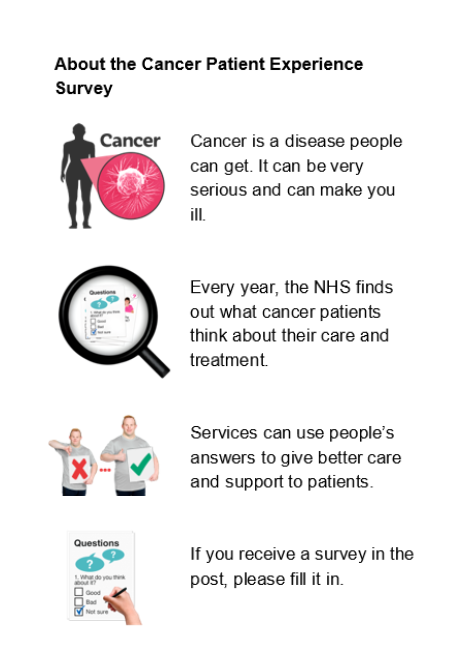 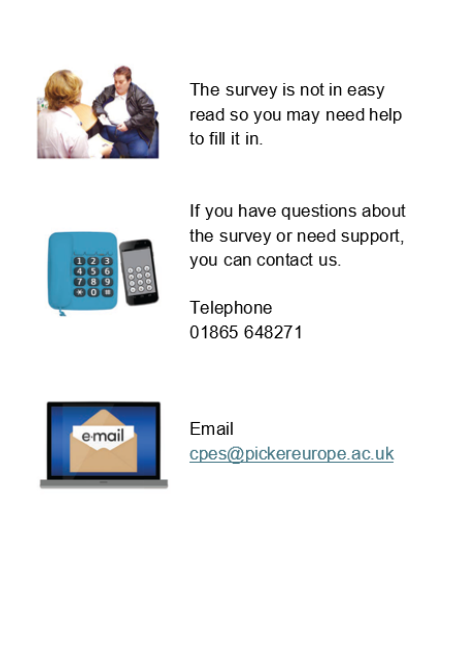 Internal comms
Please consider sharing this messaging with your colleagues internally to help with promotion of the survey. This could be shared on your staff intranet or internal newsletters.
Please help with promotion of the Cancer Patient Experience Survey
The National Cancer Patient Experience Survey (NCPES) is designed to help improve the experience and quality of care for adults (16 years and over) being treated for cancer. 

Patients who will be invited to take part in the 2025 survey are all adult patients (aged 16 and over), with a confirmed primary diagnosis of cancer, who have been admitted to hospital as inpatients for cancer related treatment, or who were seen as day case patients for cancer related treatment, and have been discharged during the months of April, May or June 2025. The months of April, May and June 2025 are therefore a key opportunity to promote the survey to patients.

Additional promotion of the survey can help encourage people to take part when they have been invited. It is important that as many people as possible respond to the survey so that the results reflect the views of cancer patients

Please use the resources in this communications toolkit to promote the survey. The communications toolkit includes a script for NHS staff to use when speaking to patients. Some feedback we have received from patient representatives is that patients are much more likely to take note of the survey if it is spoken about by their healthcare professional.

For more information visit www.ncpes.co.uk
​
Script when talking to patients
This script has been developed for NHS staff to use when speaking to patients. Some feedback we have received from patient representatives is that patients are much more likely to take note of the survey if it is spoken about by their healthcare professional.
Patient feedback is really important in helping us to deliver what patients want and need. 
As you are being treated for cancer and being discharged between April and June 2025, you may receive the National Cancer Patient Experience Survey (NCPES) through the post later in the year. The survey will ask you about your experience of cancer care.
The NHS and cancer charities use the results to understand what is working well and what needs to improve. 
If you are invited, please take part and share your experiences of care. Your answers will help the NHS make cancer care better.
Note for NHS staff on eligibility of cancer patients for the NCPES 2025:
Patients who will be invited to take part in the 2025 survey are all adult patients (aged 16 and over), with a confirmed primary diagnosis of cancer, who have been admitted to hospital as inpatients for cancer related treatment, or who were seen as day case patients for cancer related treatment, and have been discharged during the months of April, May or June 2025. 
Not all cancer patients will be invited as some exclusion criteria is applied to the sampling. For example, we exclude private patients, anyone known to be a current inpatient, patients solely treated as an outpatient, and patients without a UK postal address.
For more information on the survey, please visit www.ncpes.co.uk.
Social media copy
Over the following pages you will find suggested copy for:

Bluesky / X (formerly Twitter) 
Facebook 
Instagram stories 
Instagram post 

Alongside the wording provided, you can share assets provided in this toolkit, for example:

Social media cards
Promotional quote cards
Improvement work posters
Infographics
Latest results
Videos

Please always tag @NHSEngland and when relevant for the channel use the hashtag #CancerPatientExperienceSurvey.
Bluesky / X (formerly Twitter)
Posts for the sampling period (April to June 2025):

If you are being treated for cancer during April, May, June 2025, you may be invited to take part in the National Cancer Patient Experience Survey later in the year. If invited, have your say in the #CancerPatientExperienceSurvey 📢 www.ncpes.co.uk @NHSEngland 


It’s important for the NHS to know how patients feel about their care. It helps us improve cancer services. If you are invited later in the year, have your say in the #CancerPatientExperienceSurvey 📢 www.ncpes.co.uk @NHSEngland 


The NHS want to understand the experiences of patients. This helps us provide better cancer care. If you are invited to take part in the #CancerPatientExperienceSurvey later in the year, have your say 📢 www.ncpes.co.uk @NHSEngland
Facebook
Posts for the sampling period (April to June 2025):

At the NHS, we want to make sure patients have a good experience of care. Getting feedback from patients helps us improve and give patients what they need.
If you are being treated for cancer during April, May, June 2025, you may be invited to take part in the National Cancer Patient Experience Survey later in the year. Please have your say 📢 Your answers will help the NHS make cancer care better. 
If you are invited, you will get a letter with more information later this year.
For more information on the survey, please visit www.ncpes.co.uk

Understanding our patients' experiences of care is important to us. It helps us improve our services to best suit their needs. 
If you are being treated for cancer during April, May, June 2025, you may be invited to take part in the National Cancer Patient Experience Survey later in the year. Please take part to help shape NHS services for future patients 🤝
If you are invited, you will get a letter with more information later this year.
For more information on the survey, please visit www.ncpes.co.uk
Instagram
Instagram stories (use images with text overlaid)

Story one – Are you being treated for cancer in April, May or June 2025? (if possible include swipe up link to www.ncpes.co.uk/faq) 

Story two - Has something or someone supported you through your cancer treatment? Or is there something you wish you were being offered? (if possible include swipe up link to www.ncpes.co.uk/faq) 

Story three - The #CancerPatientExperienceSurvey helps us improve local cancer services and outcomes for people affected by cancer. (if possible include swipe up link to www.ncpes.co.uk/faq) 

Story four - If you’re invited to take part later in the year, please have your say. Your answers will help the NHS make cancer care better. 
Click the link for more information. (if possible include swipe up link to www.ncpes.co.uk/faq) 

Instagram post 

Are you being treated for cancer in April, May or June 2025? Is there something you think the NHS should continue doing or improve on? If you’re invited to take part in the #CancerPatientExperienceSurvey later in the year, please have your say. Your answers will help the NHS make cancer care better. 

The NHS want to understand the experiences of patients. This helps us provide better cancer care. 

If you are invited, you will get a letter with more information later this year. Visit the NCPES website (link in bio) for more information.
Communications assets
Social media cards
These social media cards can be shared alongside social media posts. Social media cards can be downloaded here.
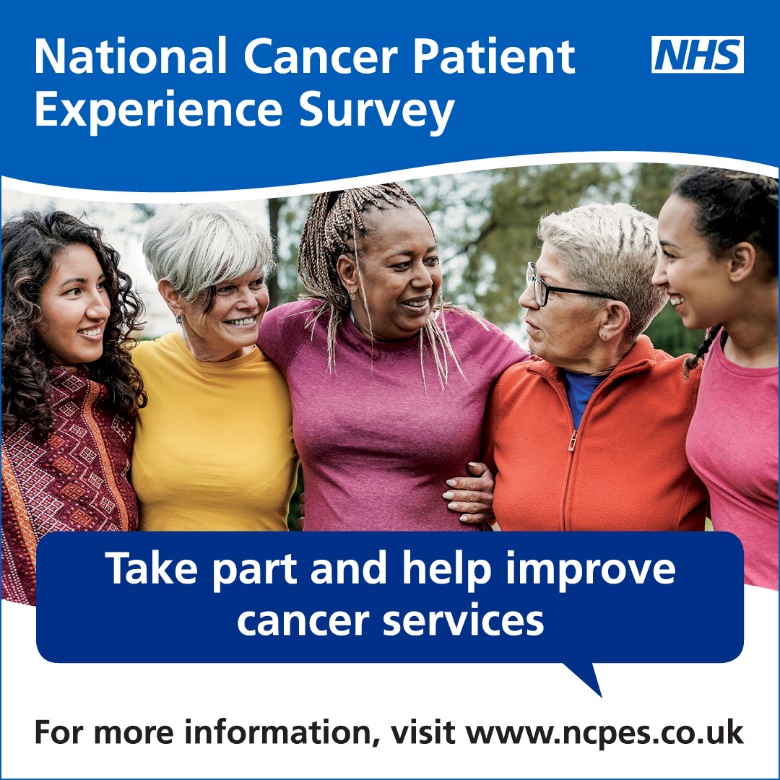 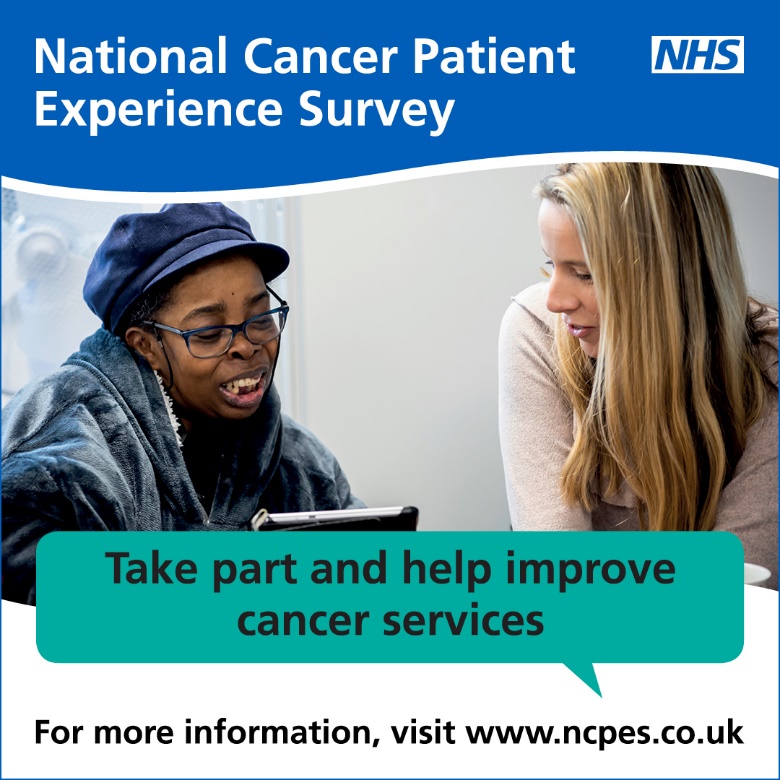 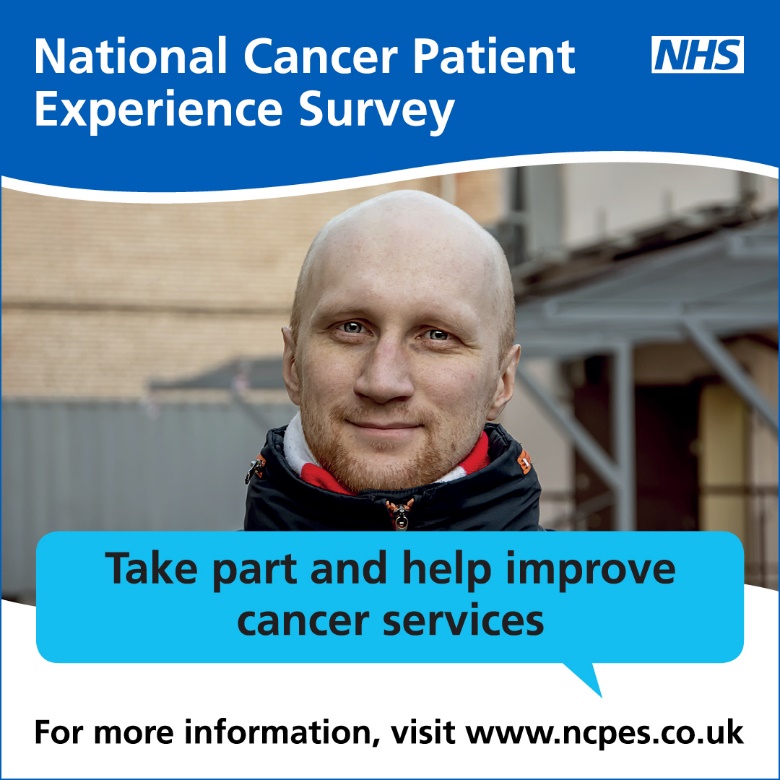 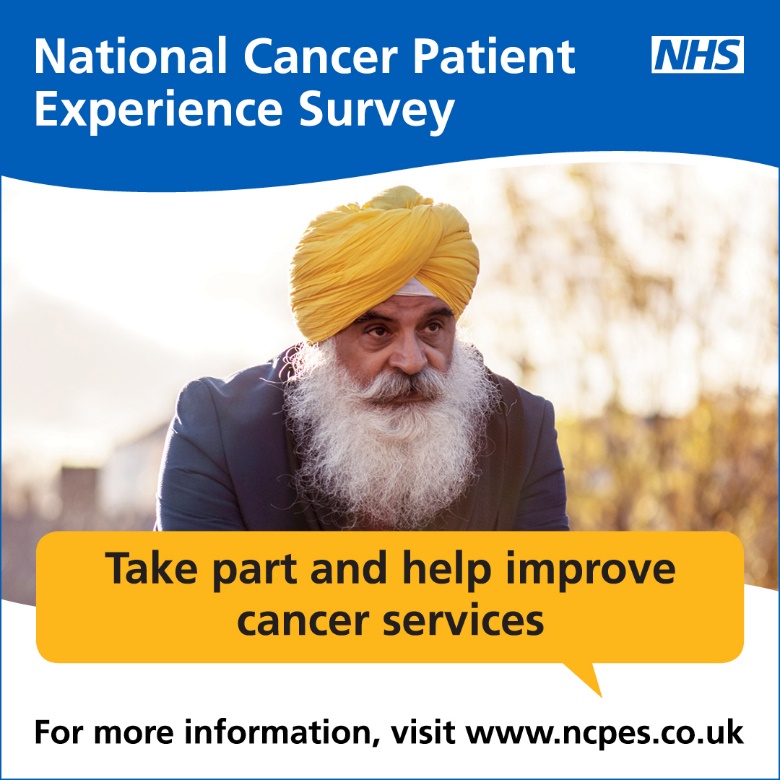 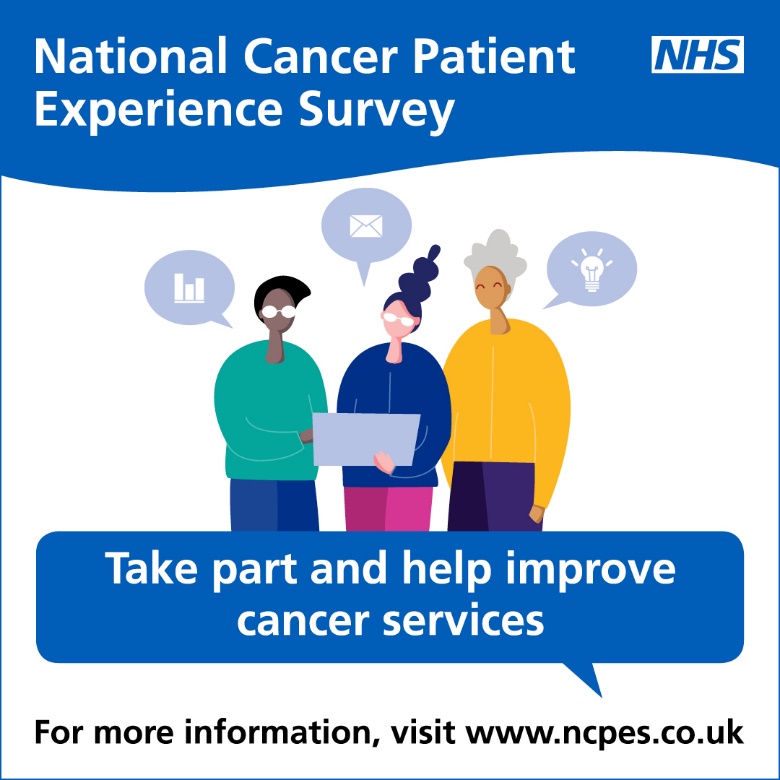 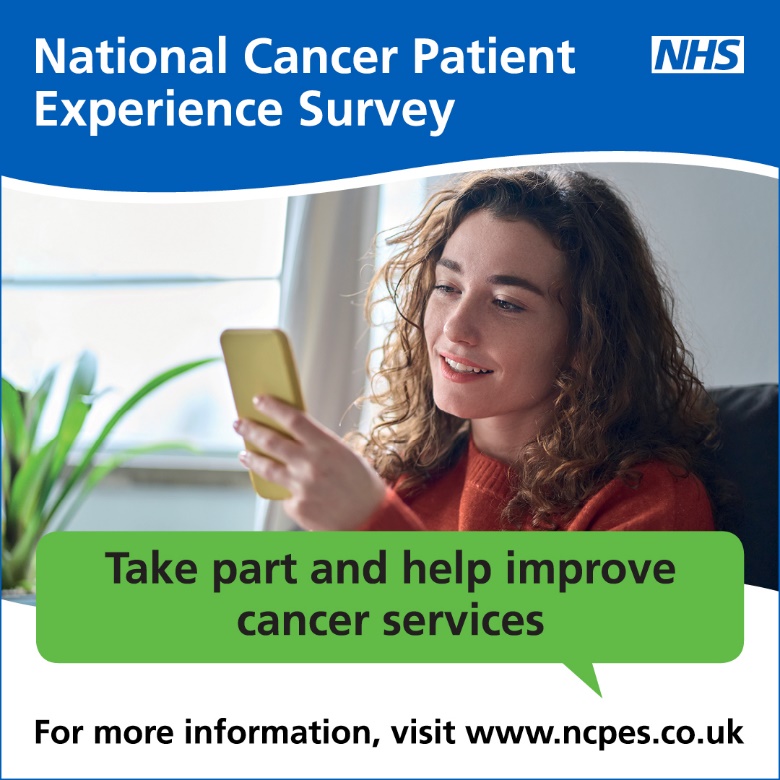 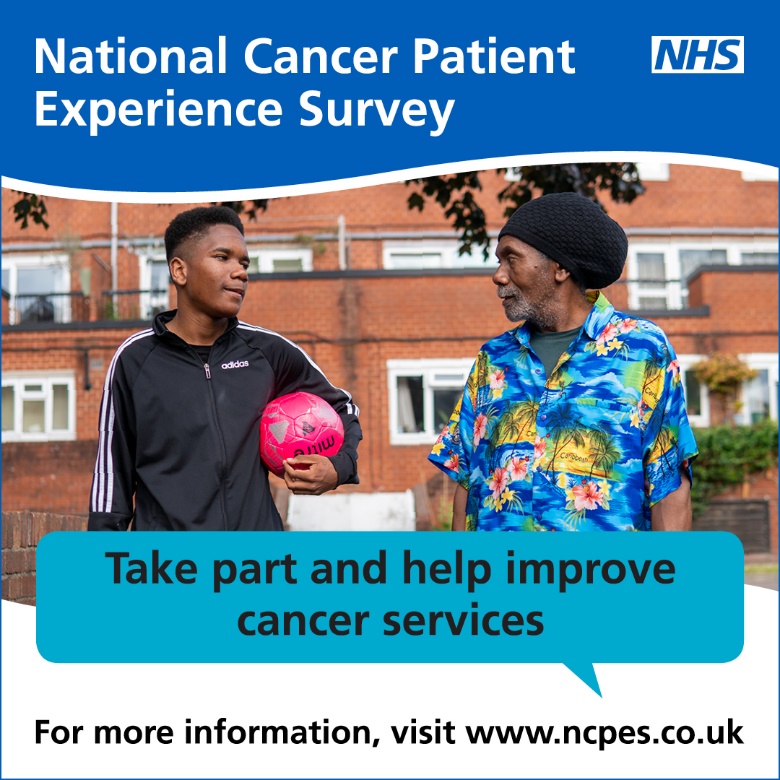 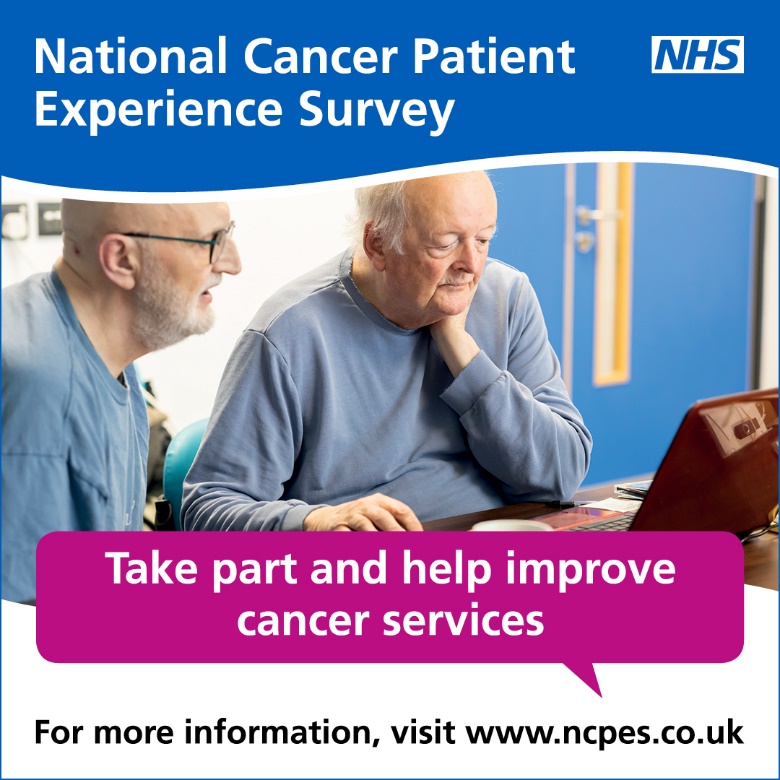 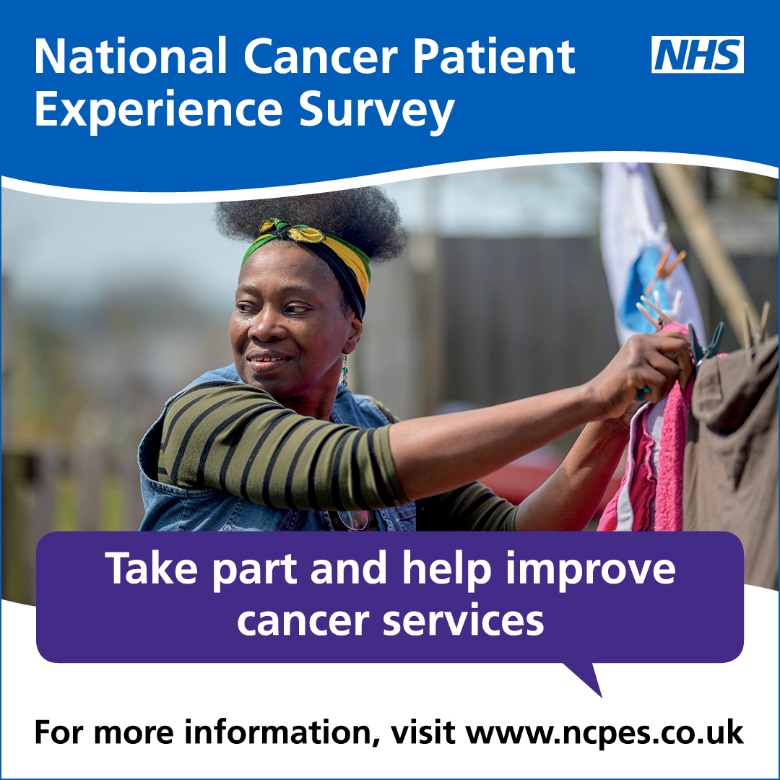 Promotional quote cards: Patient representatives
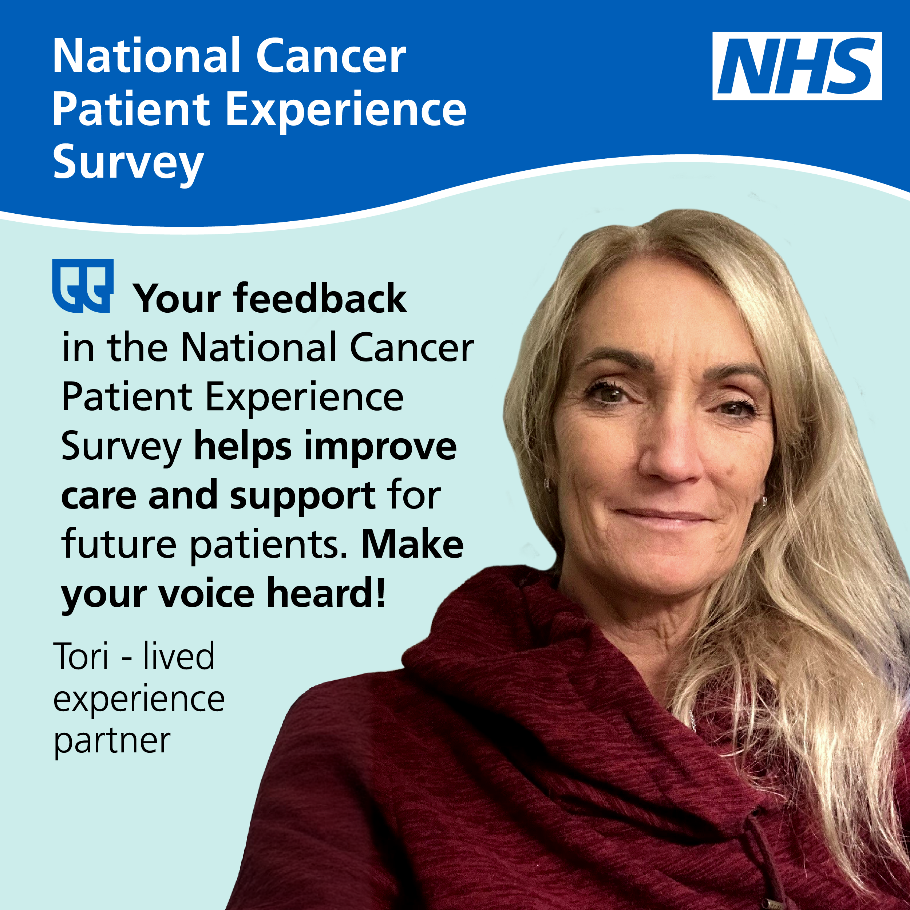 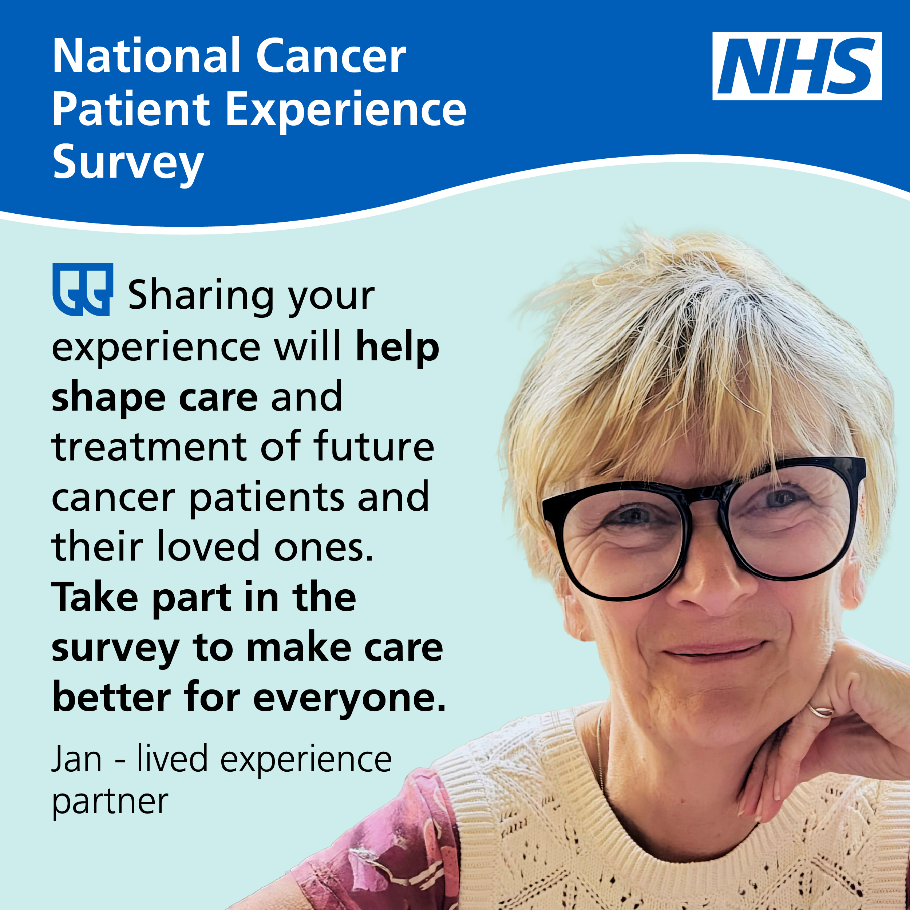 These promotional quote cards can be shared alongside social media posts. The cards can be downloaded here.
These quote cards have been produced by cancer patients and patient representatives. In their own words, they talk about why NCPES is important. 
The individuals have given permission for their quote cards to be used to promote the survey.
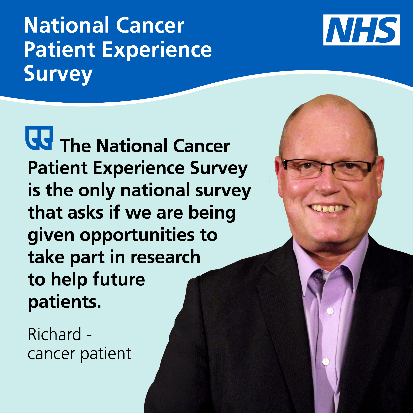 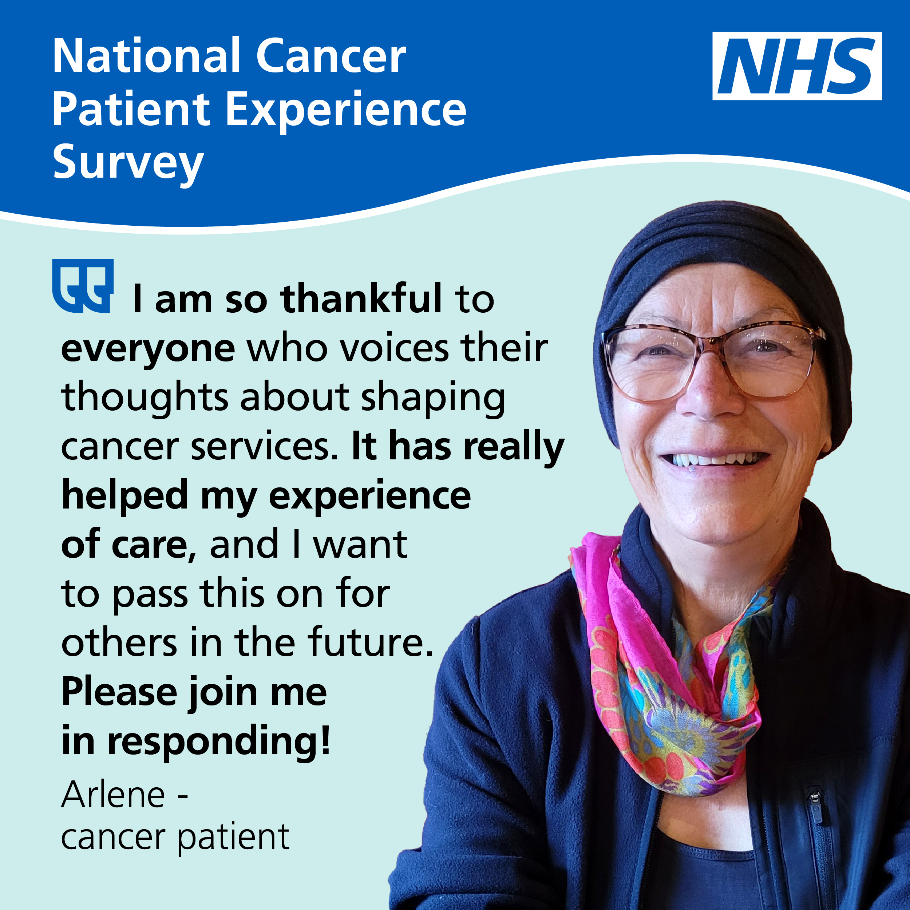 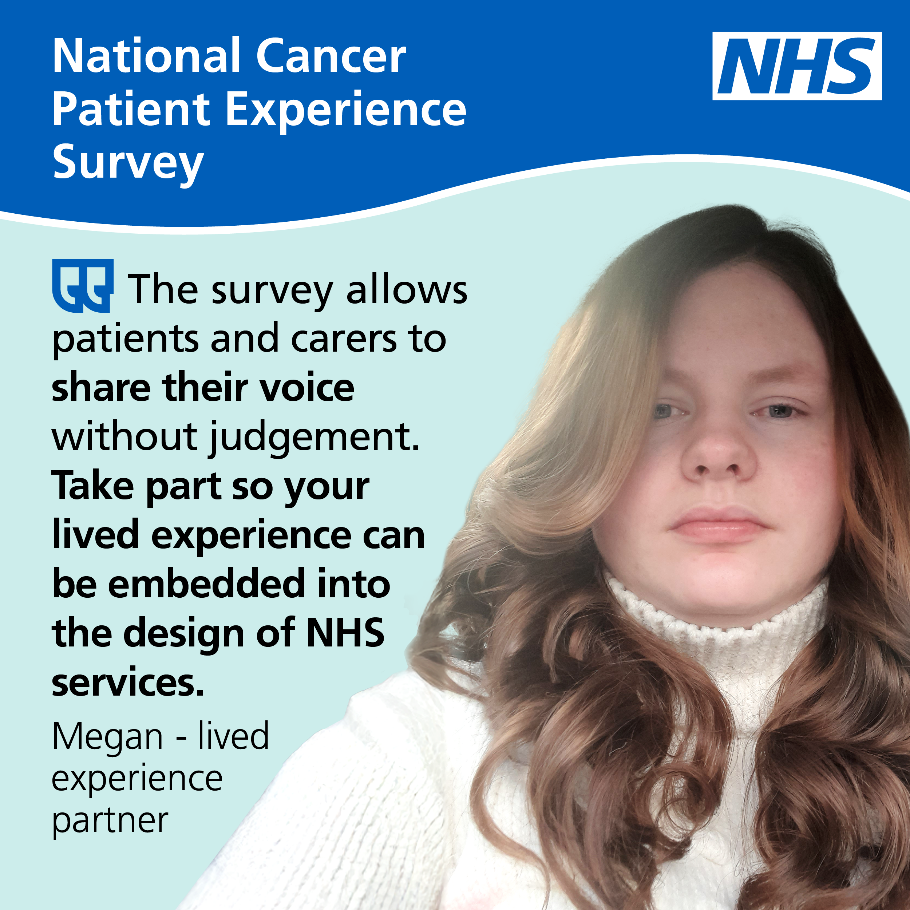 Promotional quote cards: NHS
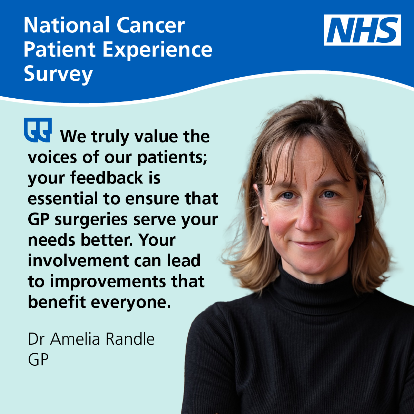 These promotional quote cards can be shared alongside social media posts. The cards can be downloaded here.
These quote cards have been produced by those who use the survey data. In their own words, they talk about why NCPES is important. 
The individuals have given permission for their quote cards to be used to promote the survey.
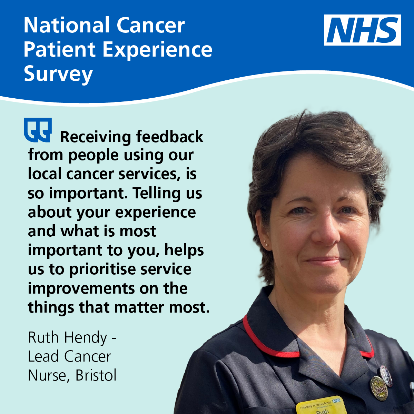 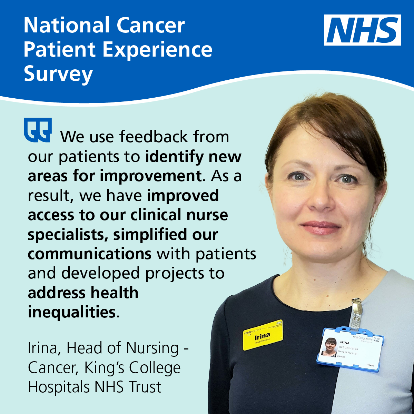 Promotional quote cards: Template
A blank quote card has also been provided so you can add quotes and photos from your local area. This could be from patients or NHS staff.
If developing quote cards internally, please ensure you have the required permissions from the individual providing an image or quote.
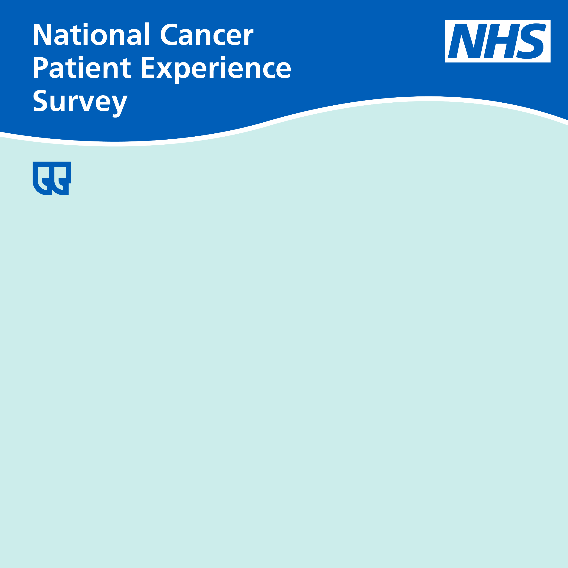 Posters
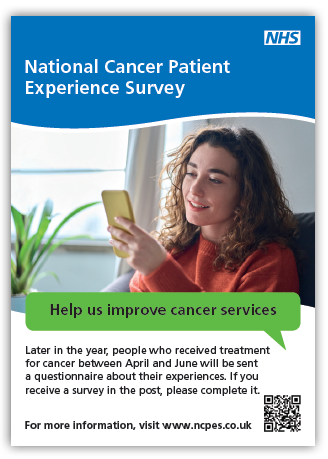 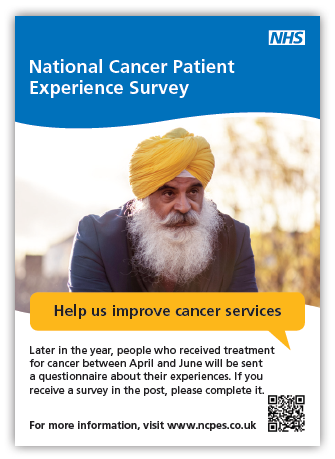 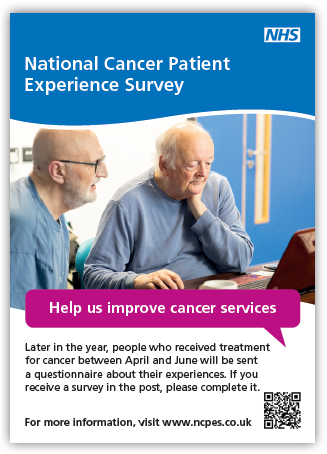 Please consider displaying these posters in areas that are visible to people affected by cancer and their friends or family, during April to June 2025. You can print them in colour or greyscale. You can also display them online, for example on your website, social media or screens in waiting areas. Posters can be downloaded here.
Please note that these posters are separate from the ‘dissent posters’ which must be displayed during April, May and June. The purpose of the dissent posters is to provide an opportunity for patients to opt-out of receiving the survey.
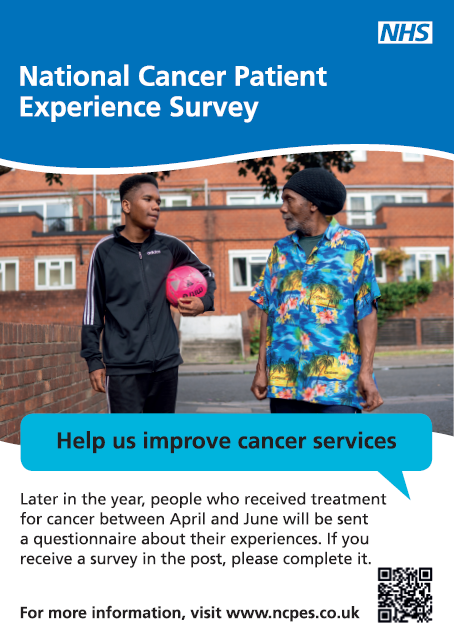 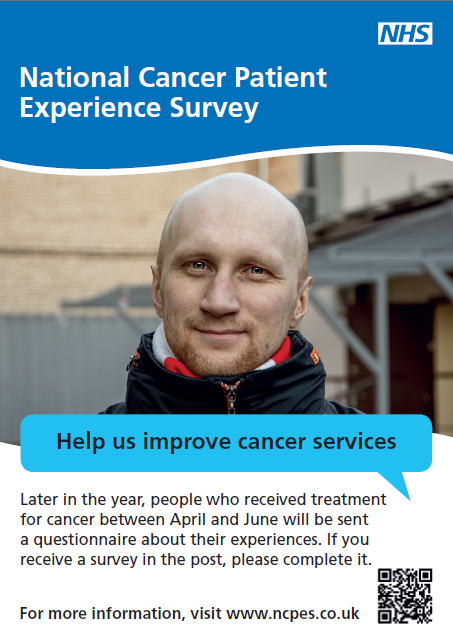 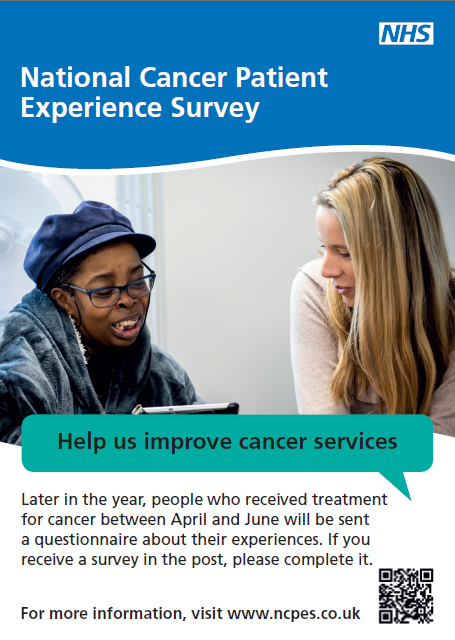 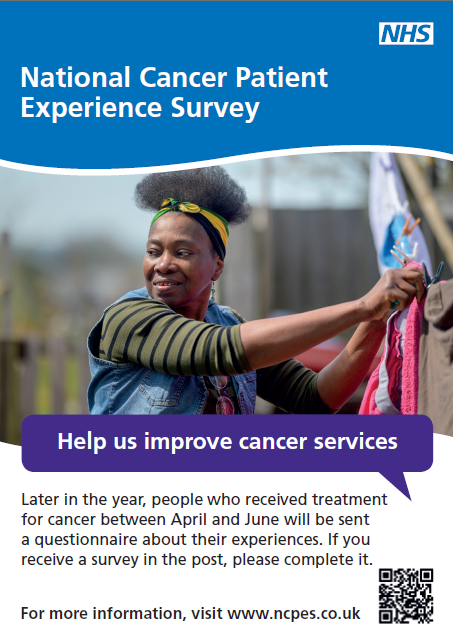 Improvement work posters
There is a national improvement work poster which can be displayed. There is also a template for you to add examples of local improvement work to demonstrate the impact of the survey. We encourage you to populate the local template where possible. The poster template and guidance can be downloaded here.
We often hear from patients that demonstrating the value of NCPES is key. Patients want to know how their feedback has been used. The improvement work posters can be used to encourage participation in future surveys.
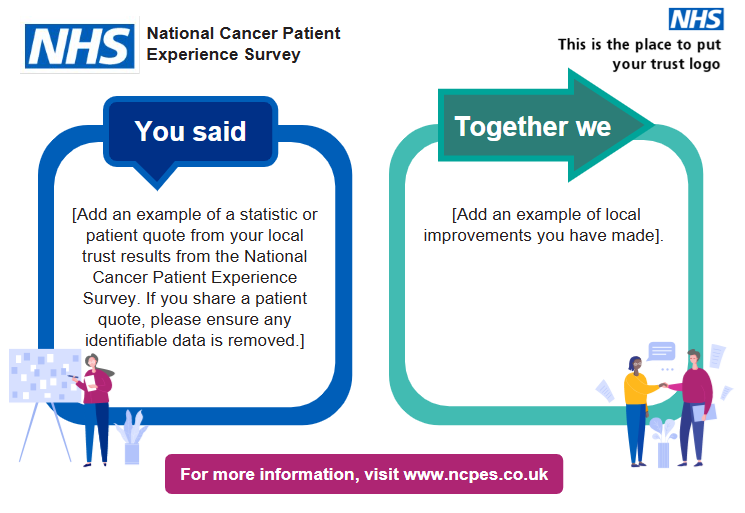 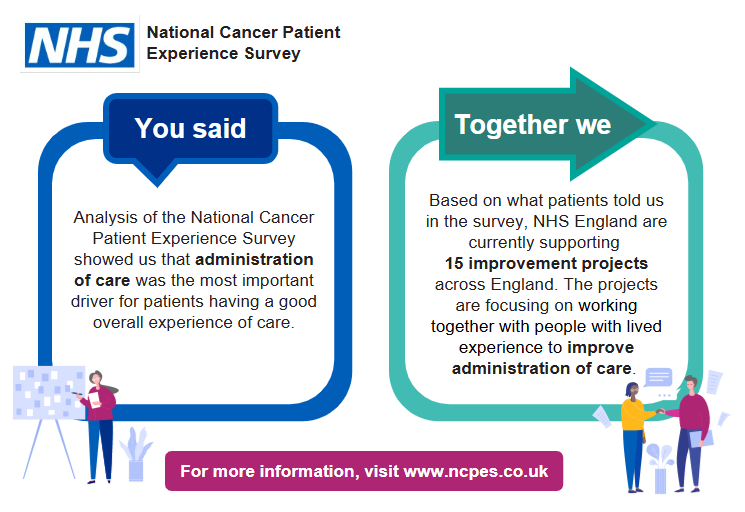 Banner
This banner can be used to promote the survey. It can be used for different purposes such as on your website, your local app, in your email signature or on printed letters sent to patients.
The banner can be downloaded here.
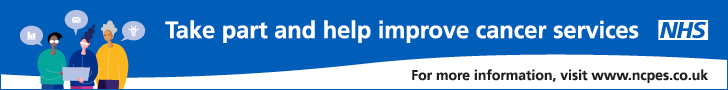 Infographics
These infographics are designed to explain the purpose and process of NCPES. The files can be downloaded from here.
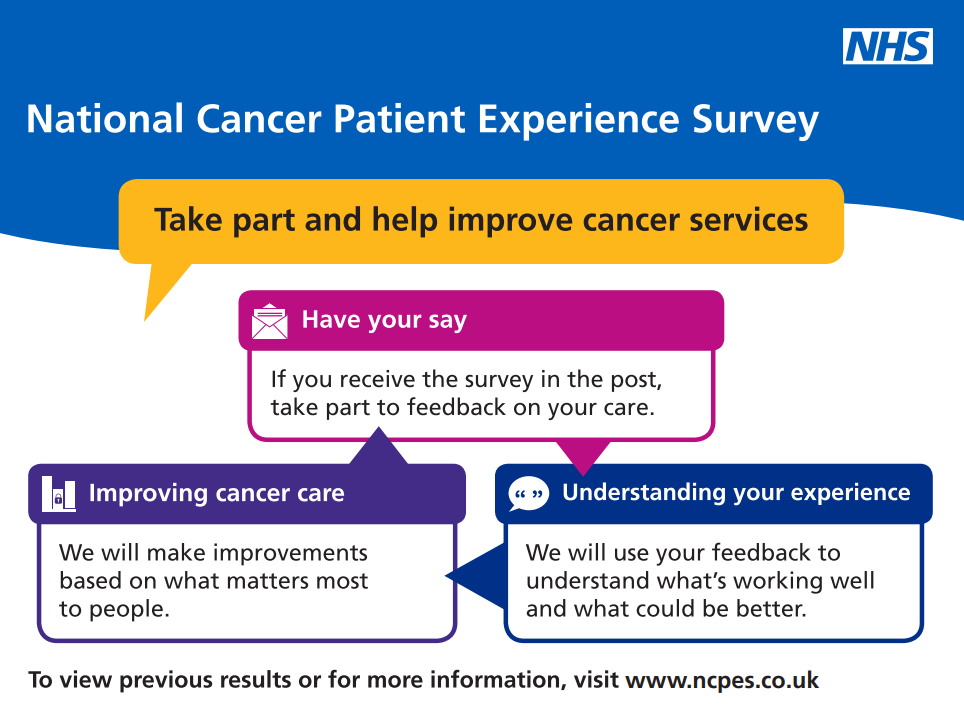 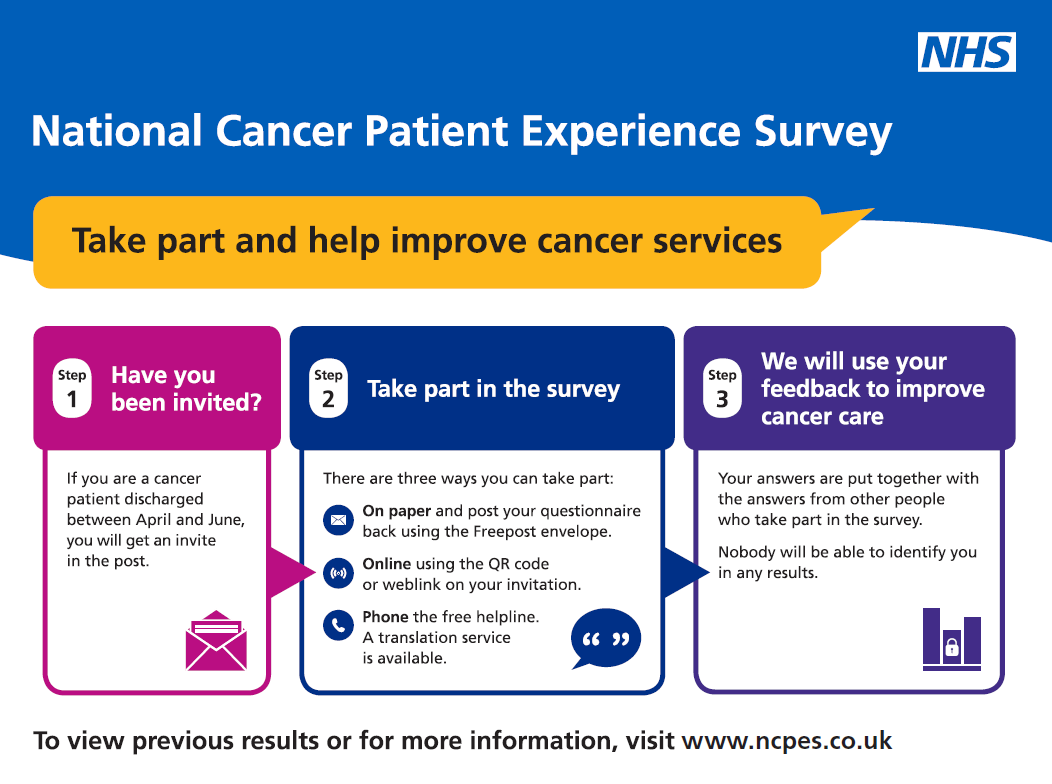 Latest results
There are national results infographic and social cards that show a summary of the 2023 results and an infographic template is available for you to add your local results, which can be used to encourage patients to complete this year’s survey. The files can be downloaded here.
Results infographic:
Example of social card:
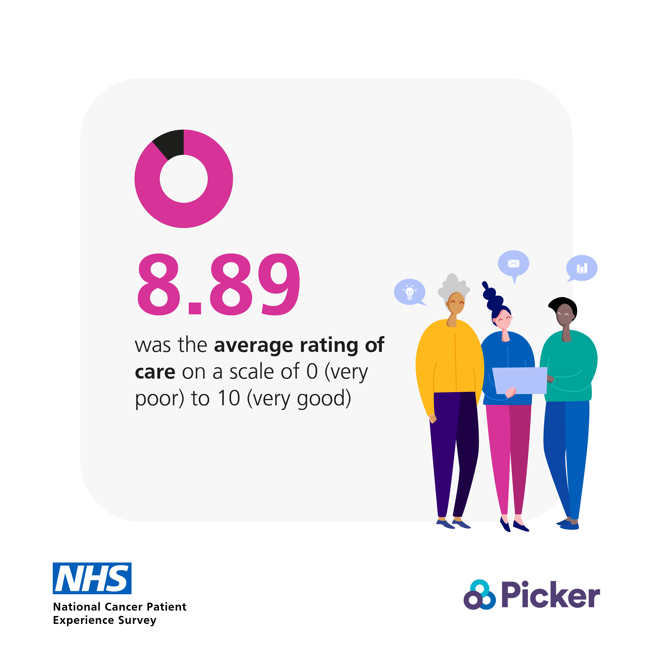 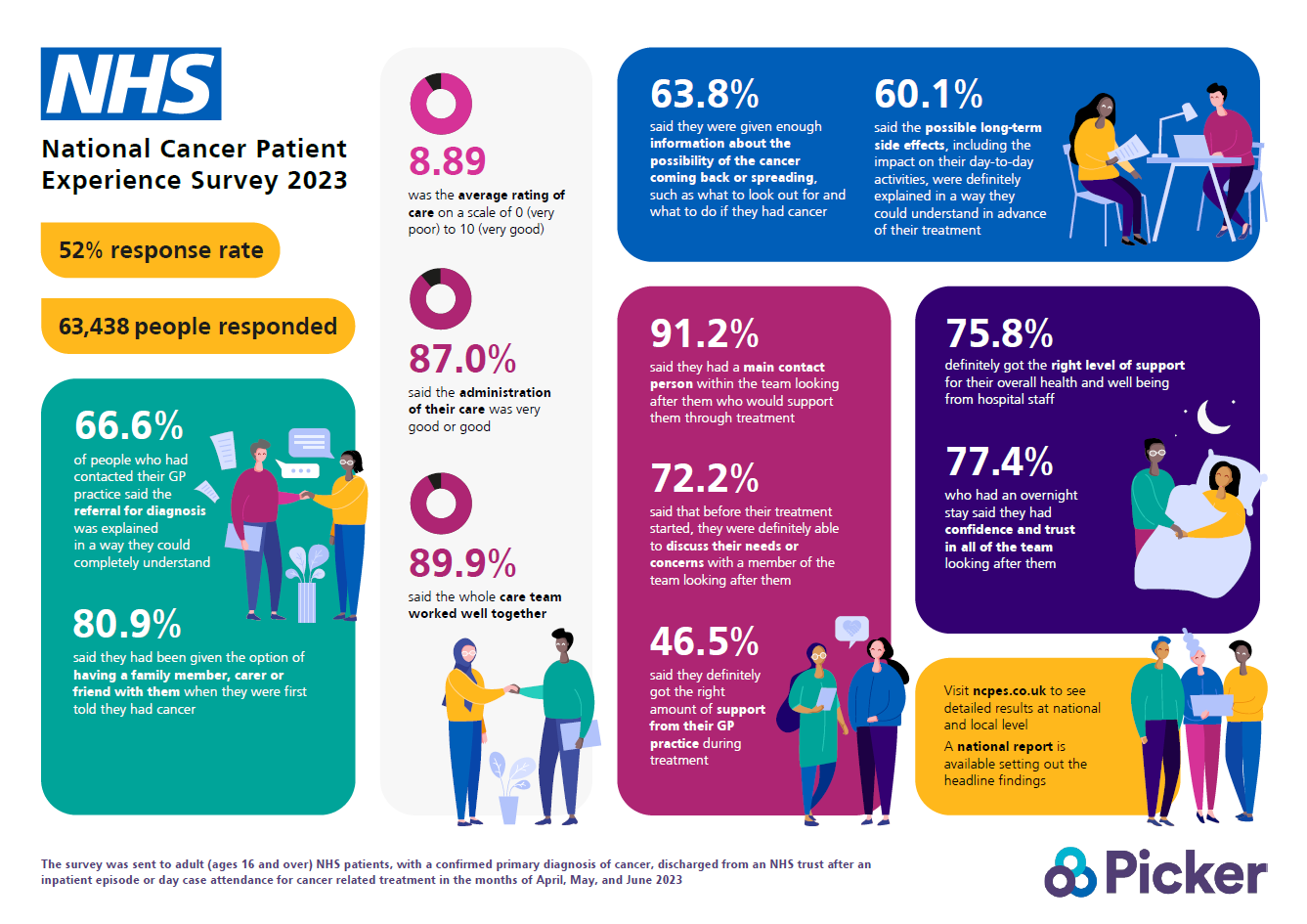 Case study video
National Cancer Patient Experience Survey - Improving Support for Black Men with Prostate Cancer

Guy’s and St Thomas’ NHS Foundation Trust and South East London Cancer Alliance have carried out an improvement project based on the results of the National Cancer Patient Experience Survey (NCPES) which has identified needs for improved support for black men with prostate cancer. 

We have created this video to support the uptake of the NCPES survey and to encourage patients who are often underrepresented in NCPES to take part. 

The aims of the case study videos are to:

Demonstrate the impact of the NCPES and how the results are used to make improvements to cancer services.
Encourage seldom heard groups to complete the NCPES.

The full version of the video is on YouTube and is available here. 

Social media video clips are available here.
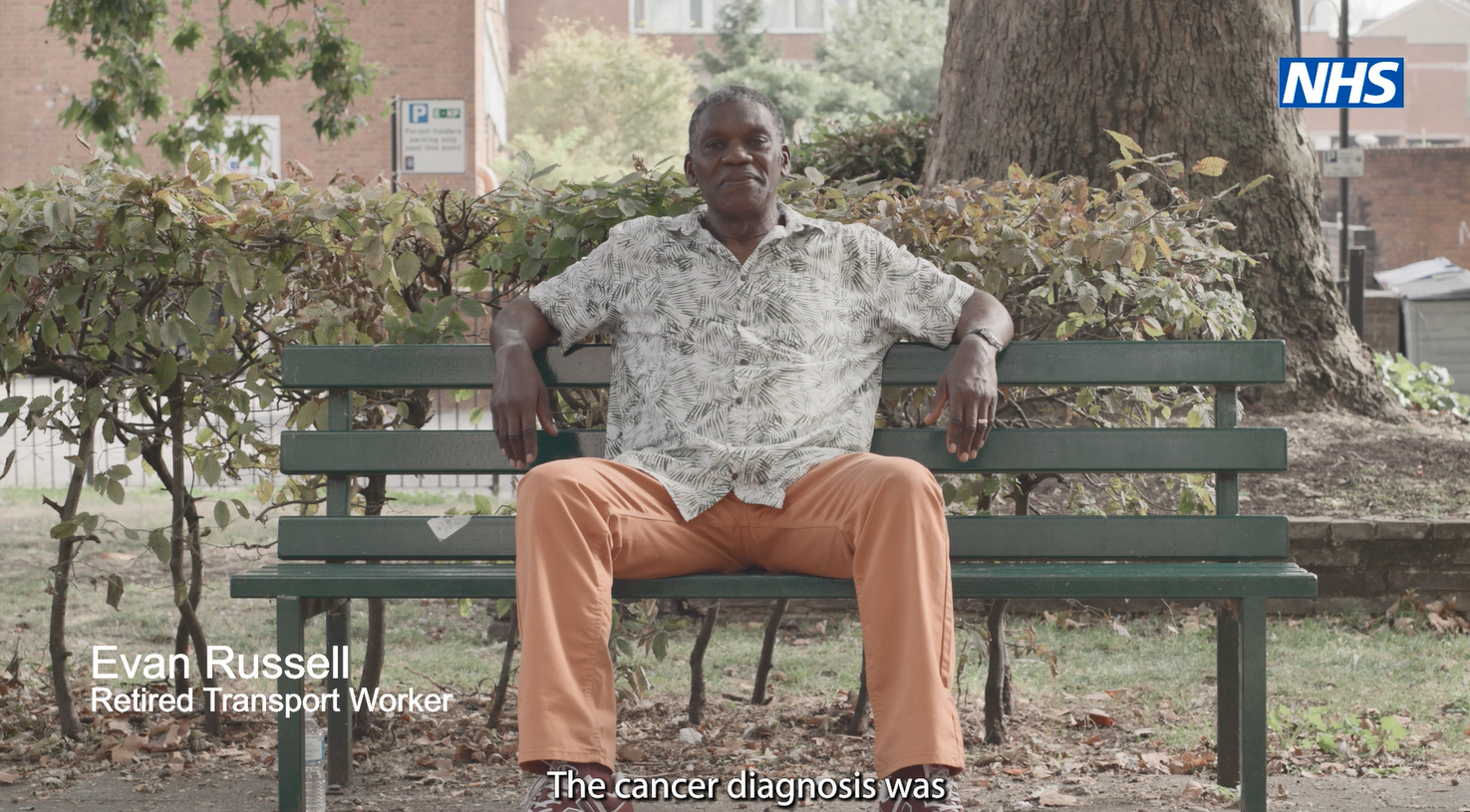 Videos
Learning from experience – black and ethnic minority cancer patients 

Three short films were developed by NHS England, in response to data from the NCPES, which showed ethnically diverse patients consistently report a poorer experience than white British people who take part in the survey. 

The films examine three themes – bias, communication and dignity. They highlight the importance of involving and listening to people from different communities within the NCPES. 

Learning from the experience of BME cancer patients – Bias
Learning from the experience of BME cancer patients – Communication
Learning from the experience of BME cancer patients – Dignity
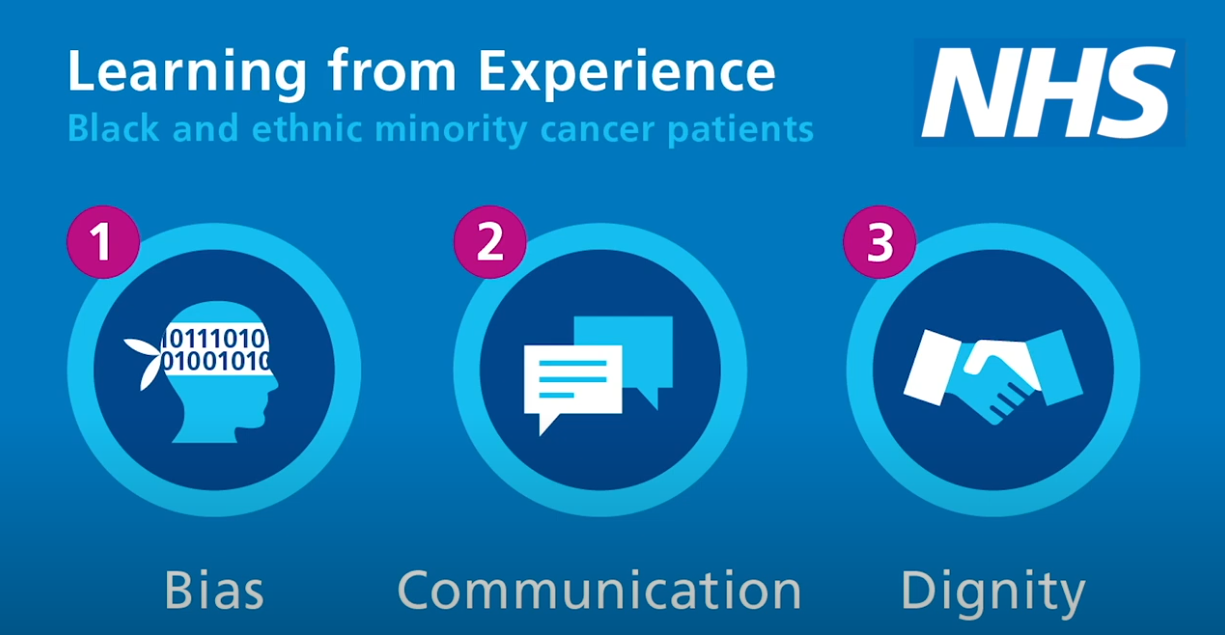 Impact of the survey
NCPES results are used as part of the Cancer Experience of Care Improvement Collaborative (CIC). The CIC brings together groups of cancer healthcare professionals and people with lived experience from different organisations to improve services. 

The aim of the CIC is for each project team to use insight and feedback (like trust level National Cancer Patient Experience Survey results) to improve the experience of care for cancer patients and their friends and family who may provide unpaid care and support. Project teams are able to make improvements based on what matters to people who use cancer services that align with local, regional, and national priorities.

Further information on the Cancer Experience of Care Improvement Collaborative can be found here.

The videos on the page which can be used to promote the impact of NCPES and why Project Teams have got involved in the CIC.
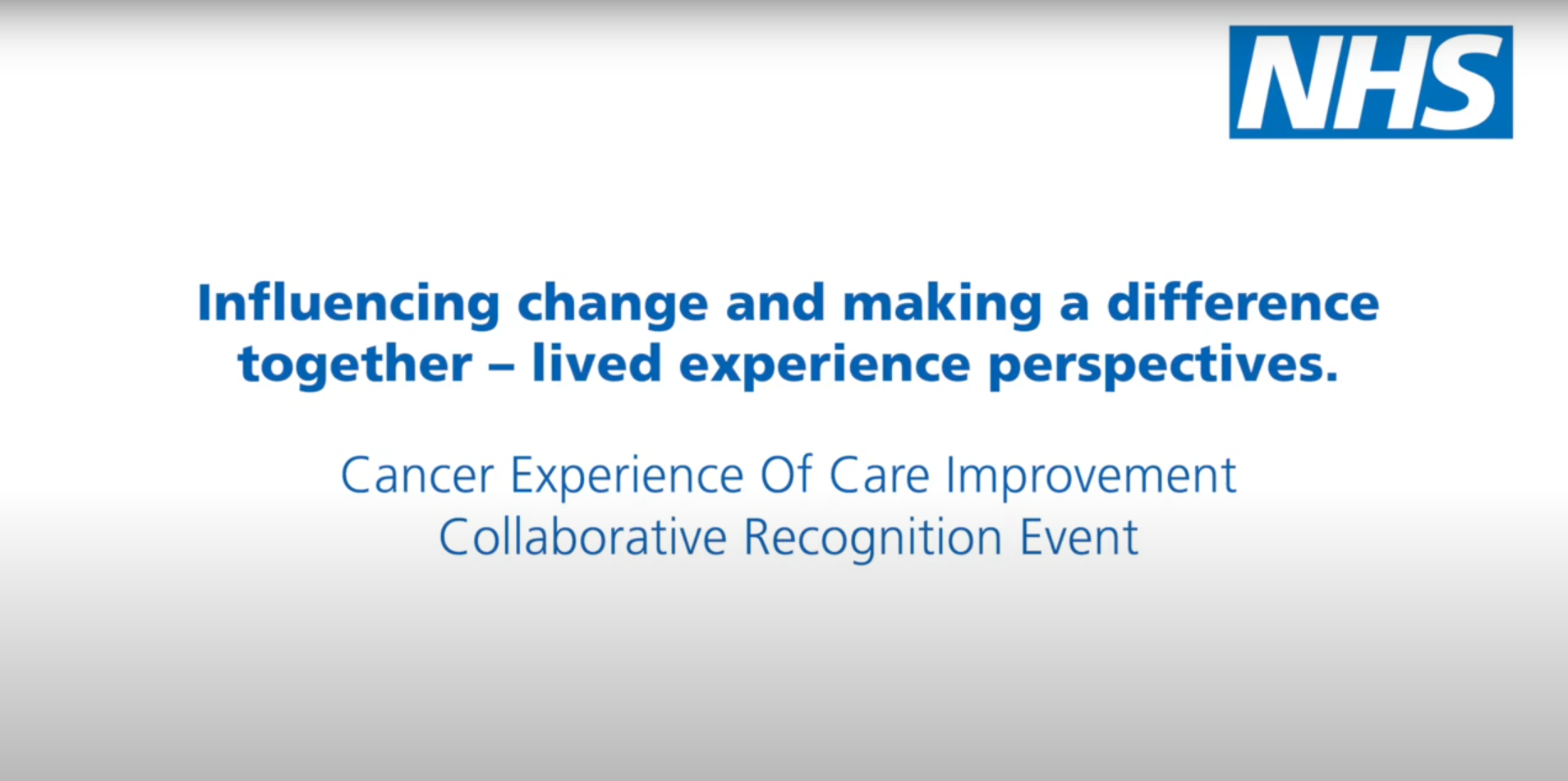 Frequently Asked Questions
FAQs
Q. What is the purpose of the survey? 
A. The purpose of collecting and analysing data via this survey is to:  
To measure continuous improvement and enable local systems to assess their performance improvement with other providers and commissioners. 
Provide NHS England with an up-to-date overview of cancer patient experience across England. 

The survey results are used to understand patient experience and to improve cancer services across England. The results will be looked at to understand differences in people’s experiences, for example, to see if people answer differently depending on their ethnic group or their type of cancer. This will help to identify where improvements are most needed and for which groups, communities, or populations.

Q. Who is running the survey? 
A. Picker Institute Europe is carrying out the survey on behalf of NHS England. For more information on Picker, visit www.picker.org.  
Q. How can I find out more about the survey? 
A. You can find more information about the survey, including previous survey results, at www.ncpes.co.uk. 

Q. When will survey results be available? 
A. Reports will be available in Summer 2025 at www.ncpes.co.uk. 

Q. Who will be included in the survey?
A. The survey will cover all acute and specialist NHS Trusts in England that provide adult acute cancer services. The survey will include all adult patients (aged 16 and over), with a primary diagnosis of cancer, who have been admitted to hospital as inpatients for cancer related treatment, or who were seen as day case patients for cancer related treatment and have been discharged between 1 April 2025 and 30 June 2025.
FAQs
Q. How else can I provide feedback if I am not invited to take part?
A. Feedback can be provided through the Patient Advice and Liaison Service (PALS) or patient services manager for the NHS trust where you received care.

Specific complaints can also be made through the NHS trust where you received your care. Each NHS trust has a member of staff responsible for complaints who will try to resolve the matter with you.

If you would prefer to give anonymous feedback, you could ask staff at the hospital for information about how to give feedback using the Friends and Family Test (FFT). The FFT is designed to be a quick and easy way to give anonymous feedback that will go directly to the staff providing your care.

For more information about making a complaint to the NHS please visit: How to make a complaint to the NHS.
Thank you

If you have any questions, please contact: england.insight-queries@nhs.net